LỄ KÍNH LÒNG THƯƠNG XÓT CHÚA
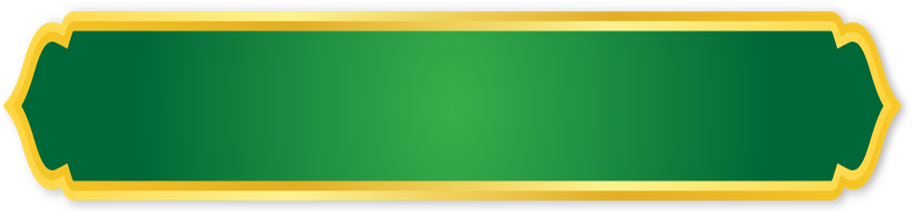 CA ĐOÀN THÁNH MONICA 
GIÁO XỨ THIÊN ÂN
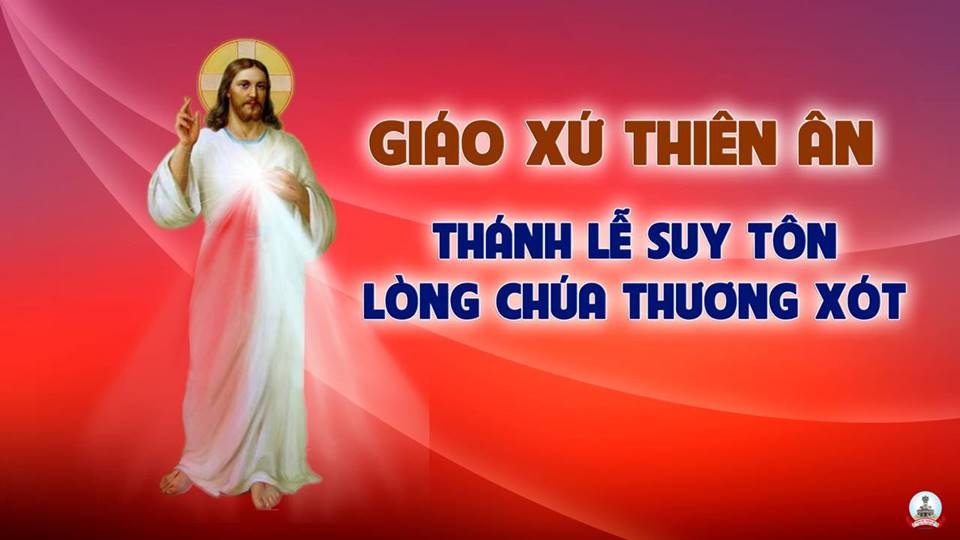 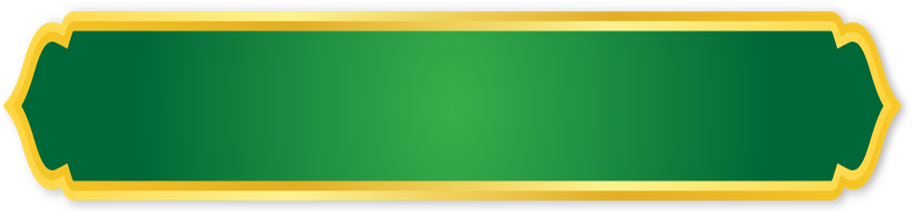 CA ĐOÀN THÁNH MONICA 
GIÁO XỨ THIÊN ÂN
Ca Nhập LễĐến Với Lòng Thương XótTừ An
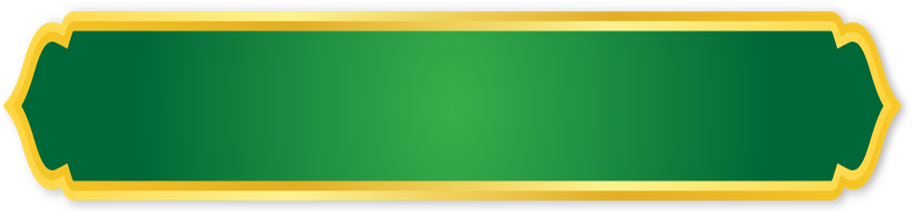 CA ĐOÀN THÁNH MONICA 
GIÁO XỨ THIÊN ÂN
Đk: Hãy đến đây ta hãy đến đây, kính Lòng Thương Xót Chúa. Vì tình Chúa, bao la trên chúng ta, luôn tha thứ chan hòa, đỡ nâng trên đường xa.
** Hãy đến đây ta hãy đến đây, kính Lòng Thương Xót Chúa, vì tình Chúa, yêu thương không bến bờ, cho ai biết kính thờ biết trông chờ, muôn hồng ân.
Tk1:  Hỡi những ai, tâm hồn lạc trong mù tối. Hỡi những ai, khó nhọc nặng gánh hai vai. Hãy đến đây, khấn nguyện Lòng Thương Xót Chúa. Lạy Chúa Giê-su con tín thác nơi Ngài.
Đk: Hãy đến đây ta hãy đến đây, kính Lòng Thương Xót Chúa. Vì tình Chúa, bao la trên chúng ta, luôn tha thứ chan hòa, đỡ nâng trên đường xa.
** Hãy đến đây ta hãy đến đây, kính Lòng Thương Xót Chúa, vì tình Chúa, yêu thương không bến bờ, cho ai biết kính thờ biết trông chờ, muôn hồng ân.
Tk2: Hỡi những ai, tâm hồn sầu thương cằn cỗi. Hỡi những ai, bước đường còn lắm chông gai. Hãy đến đây, khấn nguyện Lòng Thương Xót Chúa. Lạy Chúa Giê-su con tín thác nơi Ngài.
Đk: Hãy đến đây ta hãy đến đây, kính Lòng Thương Xót Chúa. Vì tình Chúa, bao la trên chúng ta, luôn tha thứ chan hòa, đỡ nâng trên đường xa.
** Hãy đến đây ta hãy đến đây, kính Lòng Thương Xót Chúa, vì tình Chúa, yêu thương không bến bờ, cho ai biết kính thờ biết trông chờ, muôn hồng ân.
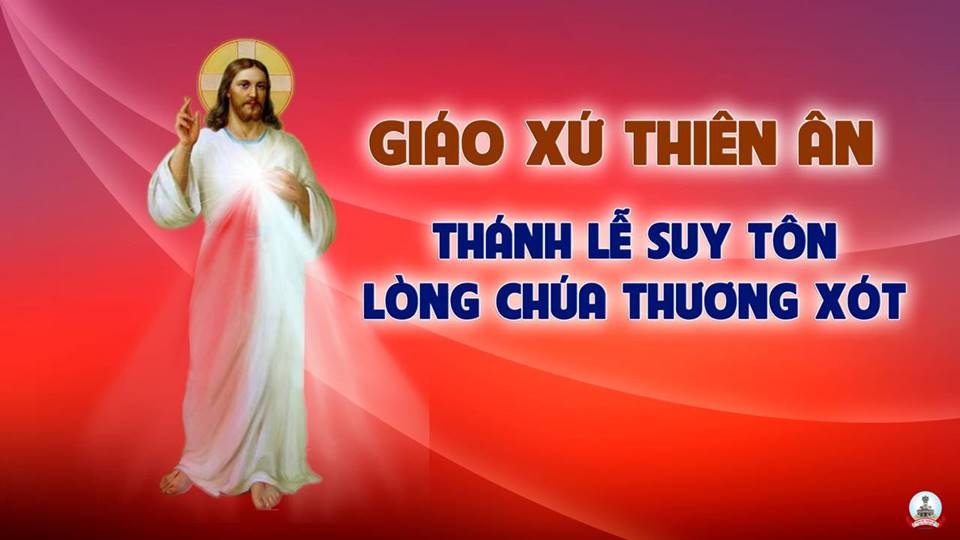 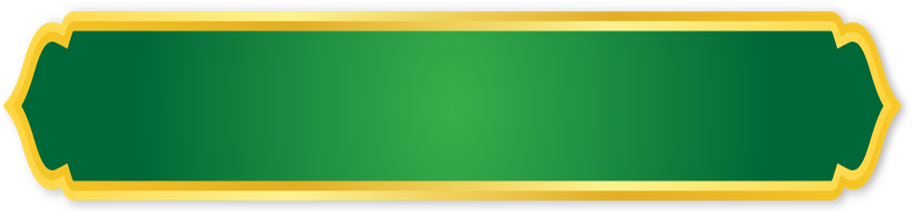 CA ĐOÀN THÁNH MONICA 
GIÁO XỨ THIÊN ÂN
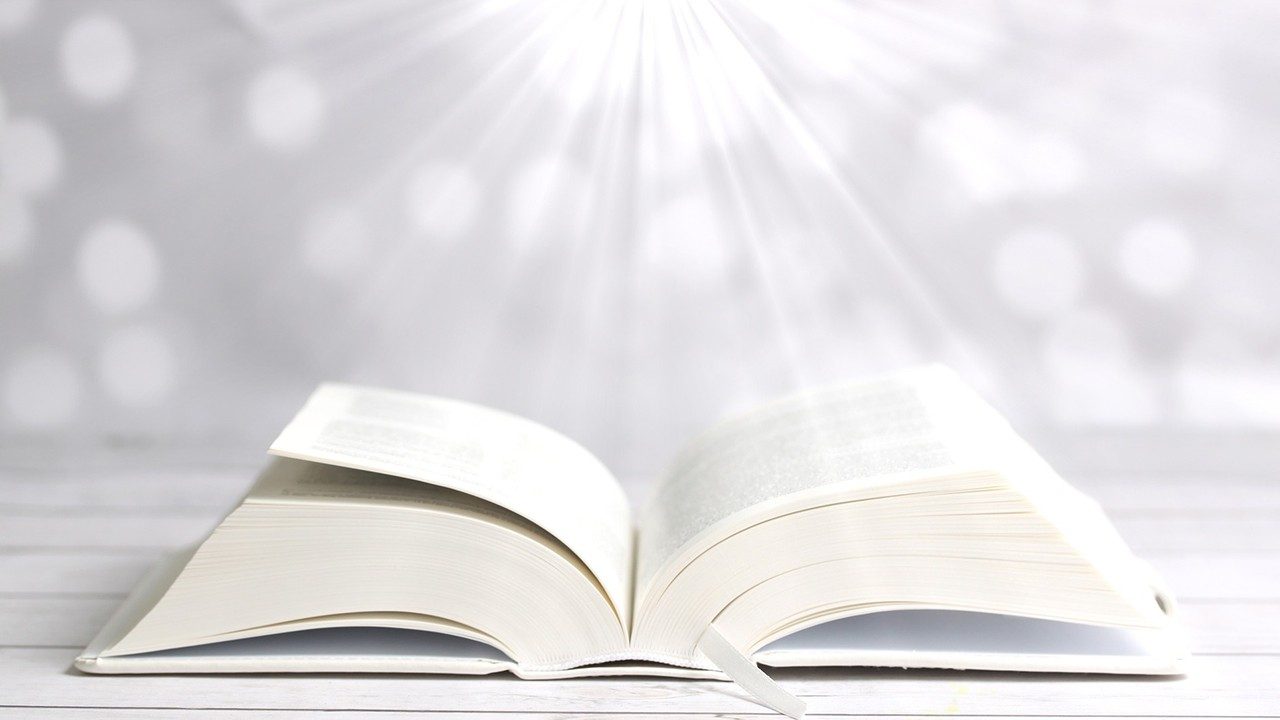 Bài đọc 1.
Đáp CaThánh Vịnh 138Lm. Kim Long03 câu
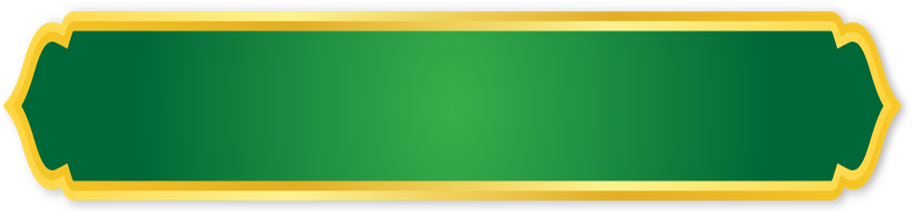 CA ĐOÀN THÁNH MONICA 
GIÁO XỨ THIÊN ÂN
Đk: Lạy Chúa xin dẫn con theo chính lộ của Ngài.
Tk1: Chúa đã dò xét con và Ngài đã biết rõ, biết con khi đứng khi ngồi. Con nghĩ suy gì Ngài hiểu thấu từ xa, nẻo đường con đi Chúa đã quen rồi.
Đk: Lạy Chúa xin dẫn con theo chính lộ của Ngài.
Tk2: Chính Chúa tạo tác con từ lòng dạ thân mẫu, nắm cho con ngũ tạm này. Xin tán dương Ngài vì vô số kỳ công. Chúa dựng nên con quá đỗi diệu kỳ.
Đk: Lạy Chúa xin dẫn con theo chính lộ của Ngài.
Tk3: Chúa cứ dò xét con mà hiểu lòng con rõ, cứ xem con nghĩ suy gì như có lạc vào đường hiểm ác tà tâm, xin Ngài dẫn con tới chính lộ muôn đời.
Đk: Lạy Chúa xin dẫn con theo chính lộ của Ngài.
Alleluia-Alleluia
Nếu chúng ta yêu thương nhau, thì Thiên Chúa ở lại trong chúng ta, và tình yêu của Người nơi chúng ta mới nên hoàn hảo.
Alleluia…
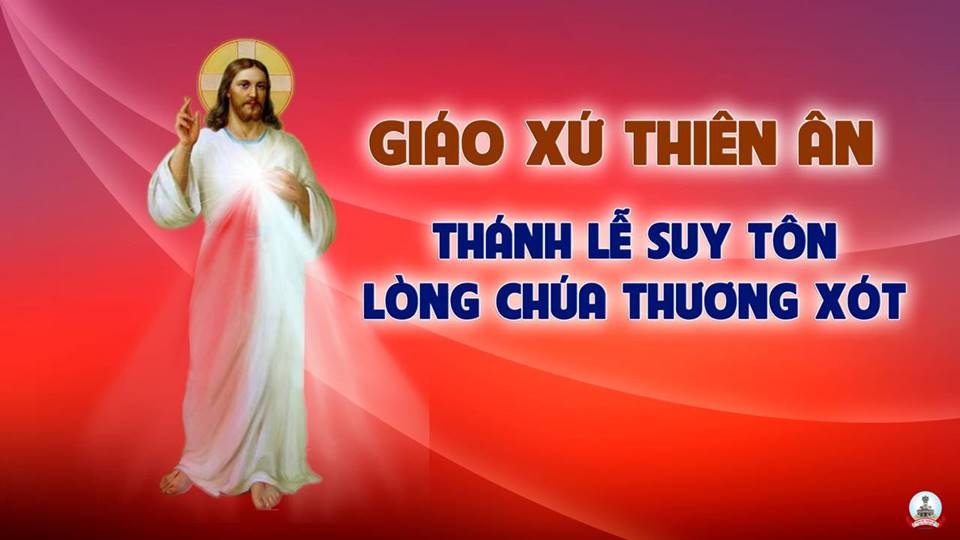 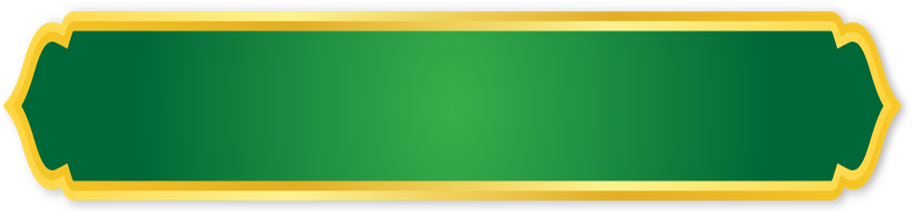 CA ĐOÀN THÁNH MONICA 
GIÁO XỨ THIÊN ÂN
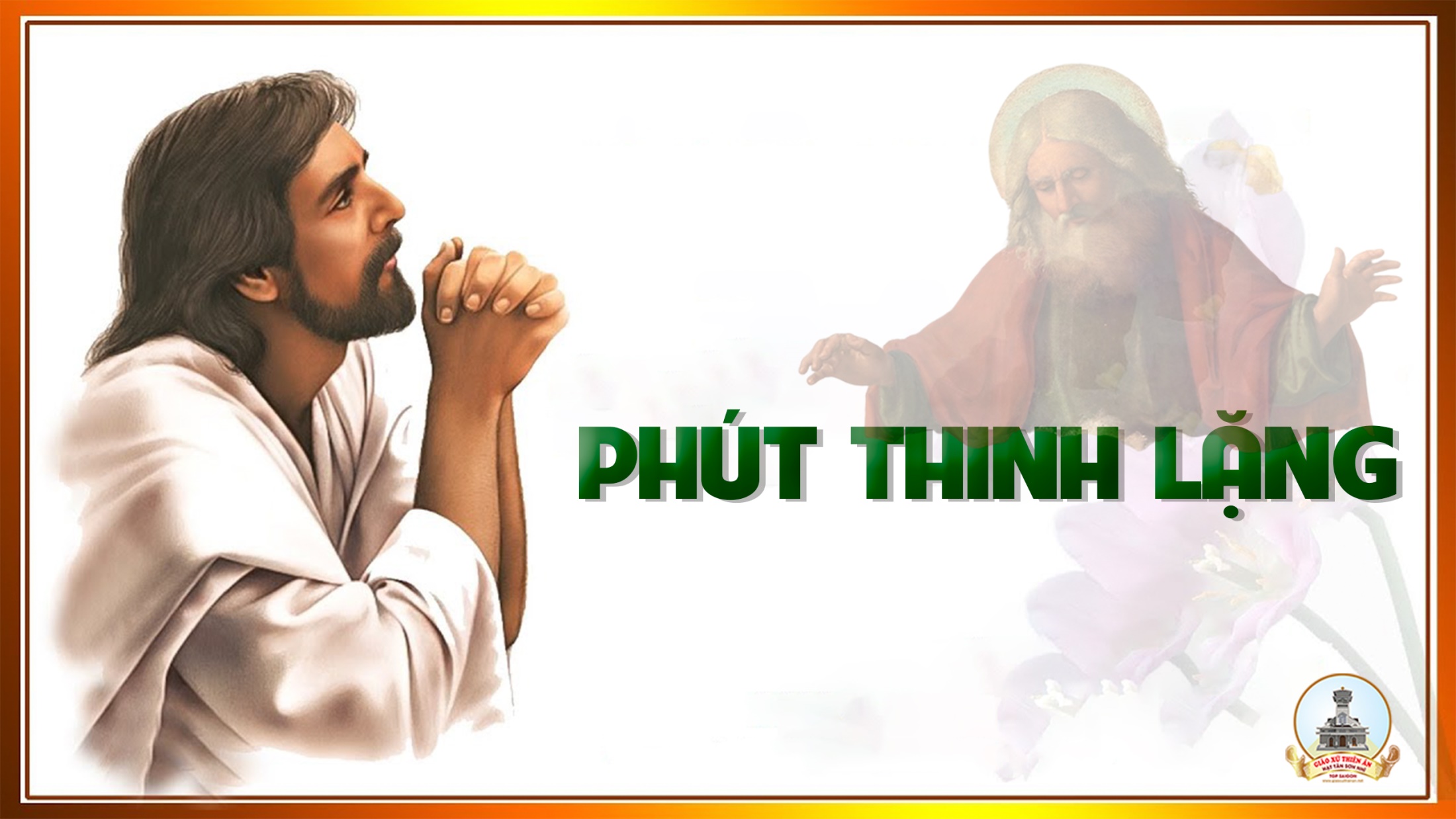 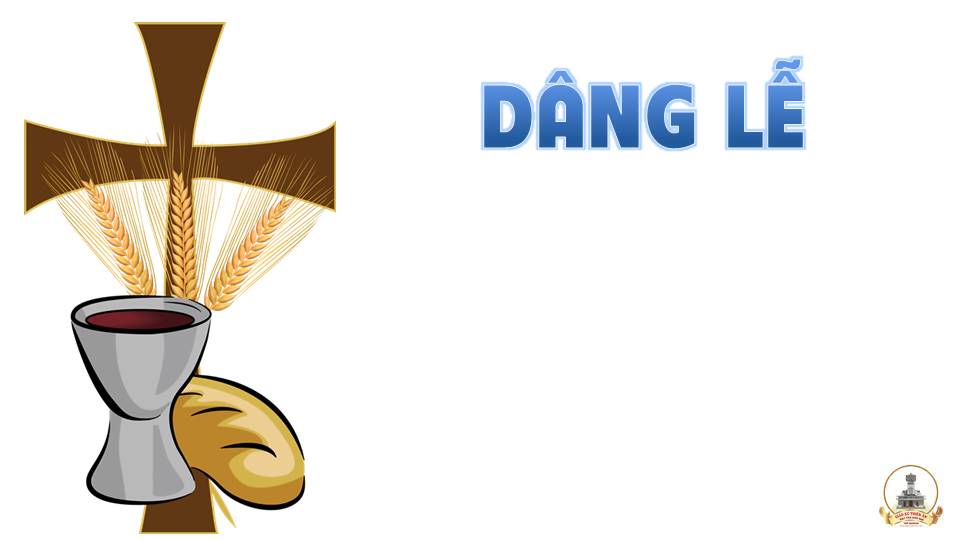 Giờ Đây Chúng Con 
Lm. Kim Long
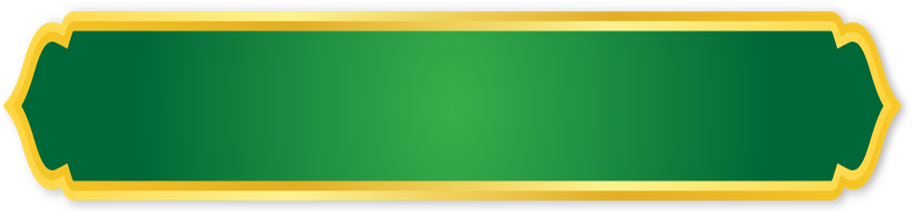 CA ĐOÀN THÁNH MONICA 
GIÁO XỨ THIÊN ÂN
Đk: Giờ đây chúng con dâng lên thiên tòa cao sáng, của lễ rất thánh bánh trắng tinh rượu nho thanh khiết. Nguyện xin Chúa nhân lành nhận của lễ chân thành, tựa ngàn trầm ngào ngạt bay lên cõi cao xanh.
Tk1: Muôn dân về đây hợp dâng lễ vật hy sinh, như trên đồi xưa Con Chúa hiến dâng thân mình.
Đk: Giờ đây chúng con dâng lên thiên tòa cao sáng, của lễ rất thánh bánh trắng tinh rượu nho thanh khiết. Nguyện xin Chúa nhân lành nhận của lễ chân thành, tựa ngàn trầm ngào ngạt bay lên cõi cao xanh.
Tk2: Muôn muôn lời ca hòa vang trong tình thân yêu, dâng lên tòa cao xin Chúa đoái thương nhậm lời.
Đk: Giờ đây chúng con dâng lên thiên tòa cao sáng, của lễ rất thánh bánh trắng tinh rượu nho thanh khiết. Nguyện xin Chúa nhân lành nhận của lễ chân thành, tựa ngàn trầm ngào ngạt bay lên cõi cao xanh.
Tk3: Xin cho đoàn con hiệp hoan trong nguồn ơn thiêng, muôn dân về đây tôn kính Chúa luôn trọn niềm.
Đk: Giờ đây chúng con dâng lên thiên tòa cao sáng, của lễ rất thánh bánh trắng tinh rượu nho thanh khiết. Nguyện xin Chúa nhân lành nhận của lễ chân thành, tựa ngàn trầm ngào ngạt bay lên cõi cao xanh.
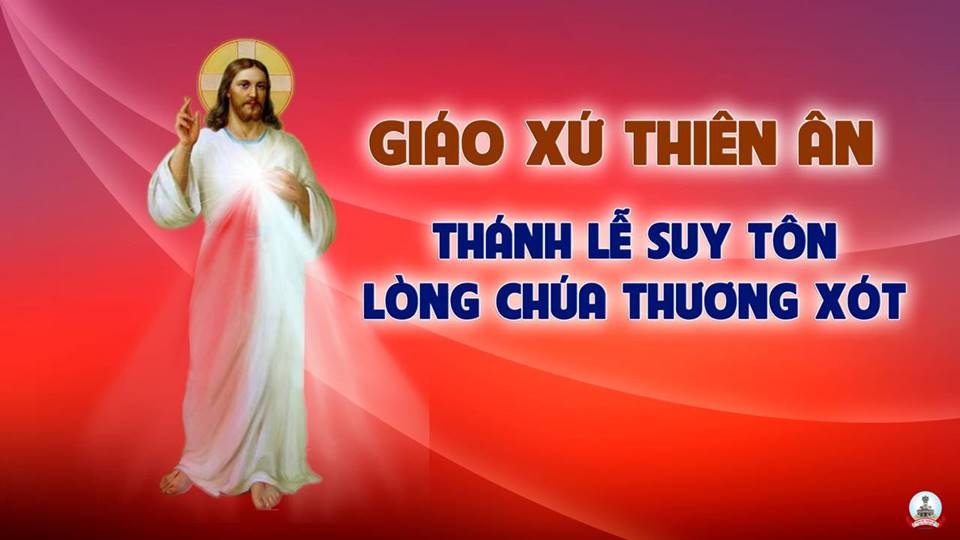 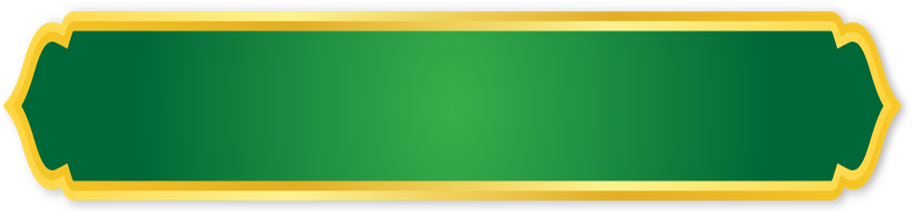 CA ĐOÀN THÁNH MONICA 
GIÁO XỨ THIÊN ÂN
Ca Nguyện Hiệp LễLòng Thương Xót Têrêsa
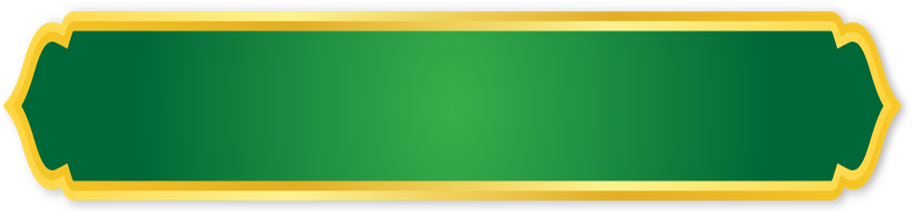 CA ĐOÀN THÁNH MONICA 
GIÁO XỨ THIÊN ÂN
Đk: Lòng thương xót Chúa tuôn trào như thác ghềnh biển khơi, sóng nước dâng cao, rửa sạch mây mù đen tối. Chúa, Chúa ơi! Xin thương xót con là kẻ có tội, ăn năn thống hối, nguyện Chúa dủ tình thứ tha.
Tk1: Chúa như người cha luôn luôn thứ tha, dù con xa rời Ngài. Chúa như mẹ hiền nâng niu con trên đầu gối. Lòng thương xót Chúa muôn đời, vượt biển khơi ngàn trùng, luôn mãi sáng ngời tình thương.
Đk: Lòng thương xót Chúa tuôn trào như thác ghềnh biển khơi, sóng nước dâng cao, rửa sạch mây mù đen tối. Chúa, Chúa ơi! Xin thương xót con là kẻ có tội, ăn năn thống hối, nguyện Chúa dủ tình thứ tha.
Tk2: Chúa thương chở che ai luôn lắng nghe và kêu xin Danh Ngài. Chúa ban niềm tin cho ai bơ vơ lạc hướng. Lòng thương xót Chúa miên trường, dạy con hãy ra đi, loan báo Tin Mừng yêu thương.
Đk: Lòng thương xót Chúa tuôn trào như thác ghềnh biển khơi, sóng nước dâng cao, rửa sạch mây mù đen tối. Chúa, Chúa ơi! Xin thương xót con là kẻ có tội, ăn năn thống hối, nguyện Chúa dủ tình thứ tha.
Tk3: Hãy mau về đây tin nơi Thánh Tâm bị đâm thâu cạnh sườn. Trái Tim mở ra cho ta ơn thiêng đổi mới. Lòng thương xót Chúa kêu mời làm nhân chứng không ngơi, cho hết mọi người nơi nơi.
Đk: Lòng thương xót Chúa tuôn trào như thác ghềnh biển khơi, sóng nước dâng cao, rửa sạch mây mù đen tối. Chúa, Chúa ơi! Xin thương xót con là kẻ có tội, ăn năn thống hối, nguyện Chúa dủ tình thứ tha.
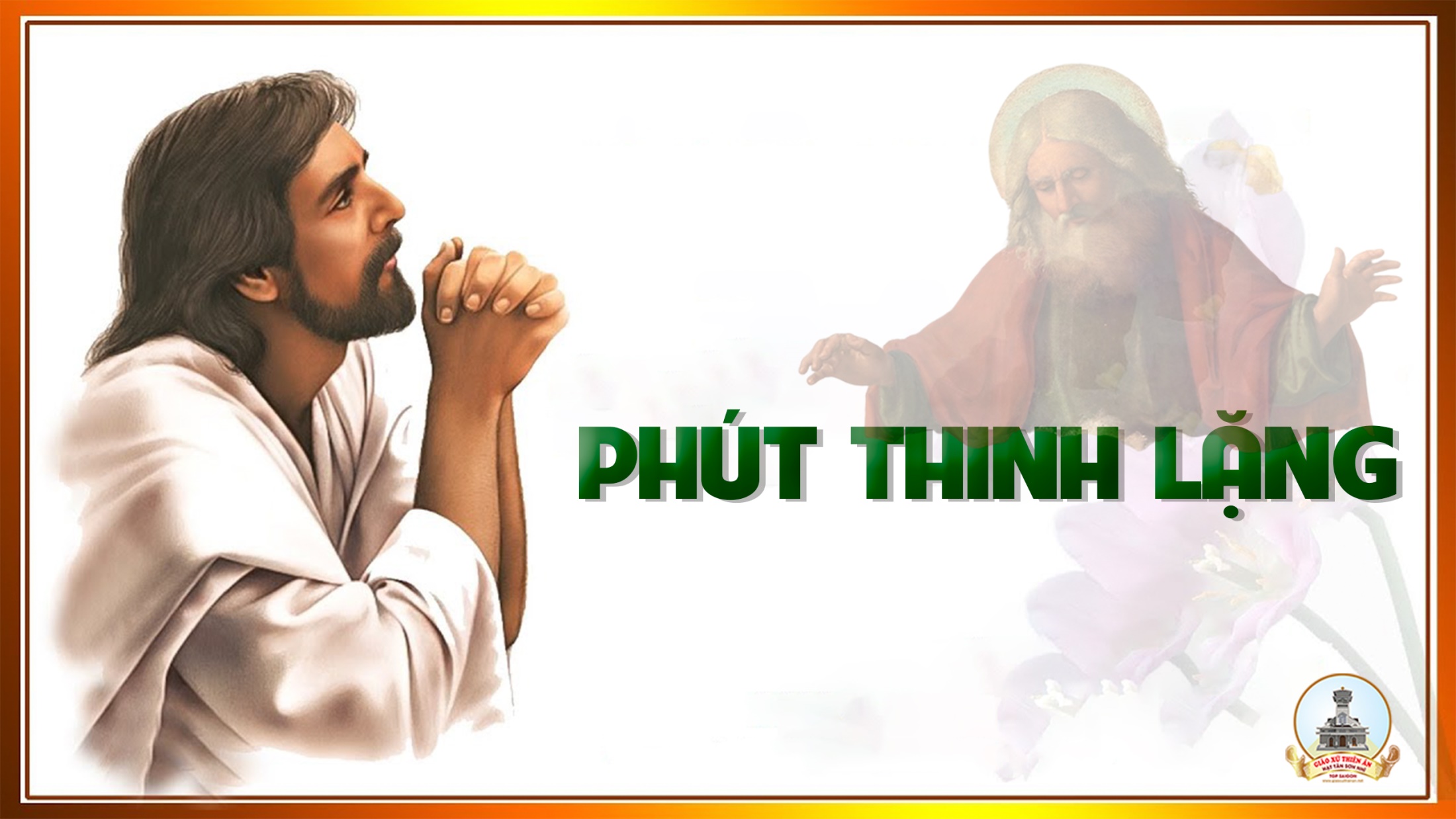 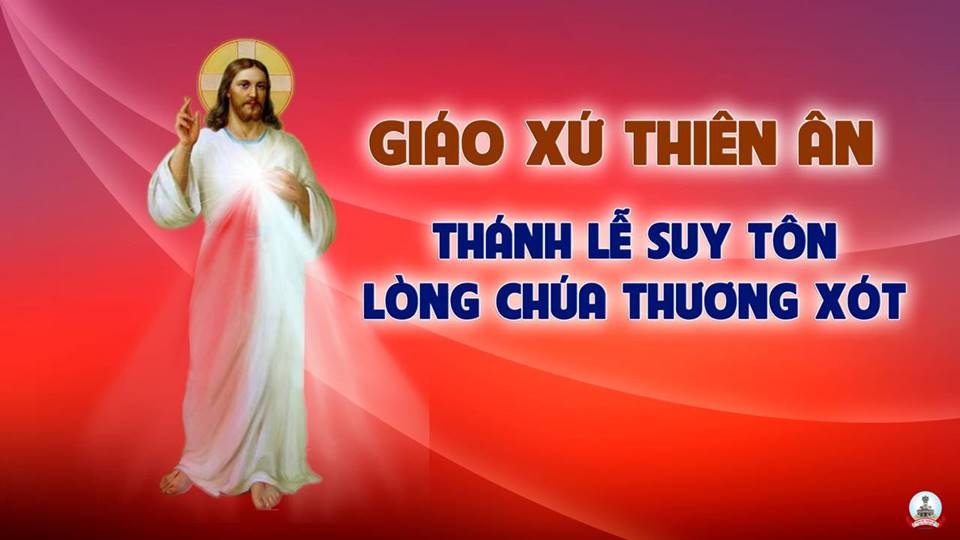 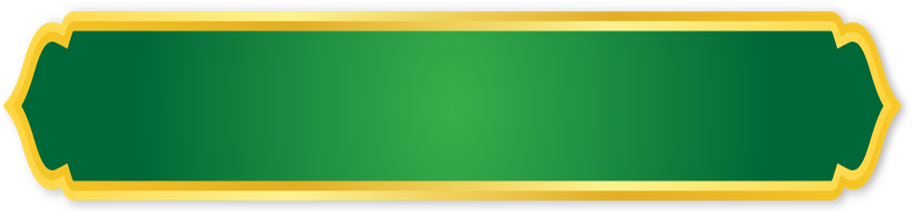 CA ĐOÀN THÁNH MONICA 
GIÁO XỨ THIÊN ÂN
Ca Kết LễCảm Tạ Lòng Thương Xót ChúaLm. Nguyễn Văn Hiển
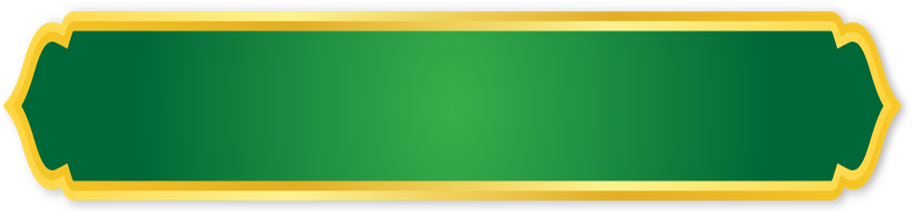 CA ĐOÀN THÁNH MONICA 
GIÁO XỨ THIÊN ÂN
Tk1: Lòng thương xót Chúa ôi bao la ví như đại dương, như trời cao xanh, muôn vì sao long lanh sáng ngời. Lòng thương xót Chúa như biển sâu, núi non chập chùng. Nói sao cho cùng lòng thương Chúa chan hòa không ngơi.
Đk: Con xin cảm tạ tình thương vô biên của Chúa. Con xin ngợi ca tri ân tình Chúa hải hà.
Tk2: Lòng thương xót Chúa vi vu như gió êm mùa thu, như ngàn câu ru con ngủ say yên trong giấc nồng. Lòng thương xót Chúa như mẹ ôm ấp con trong lòng. Chở che đêm ngày lòng thương Chúa muôn đời không phai.
Đk: Con xin cảm tạ tình thương vô biên của Chúa. Con xin ngợi ca tri ân tình Chúa hải hà.
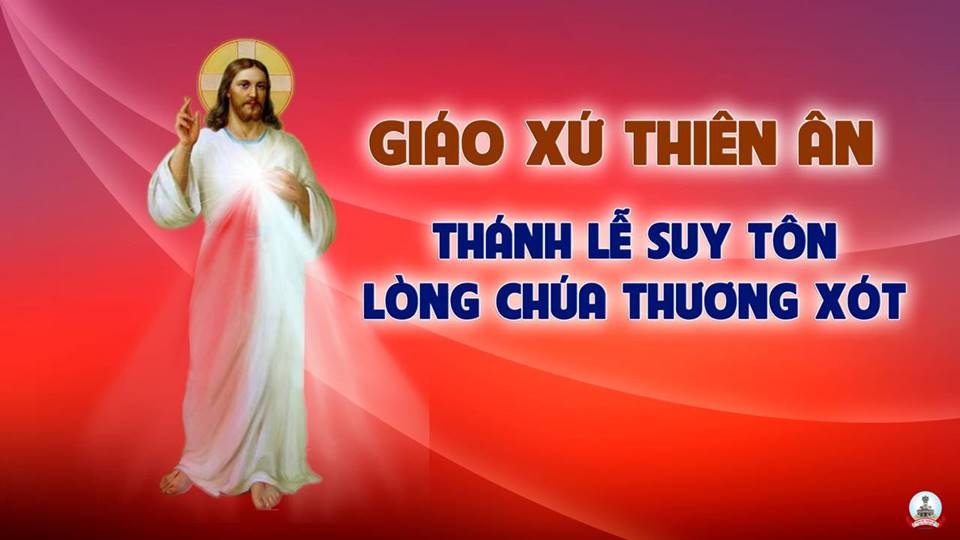 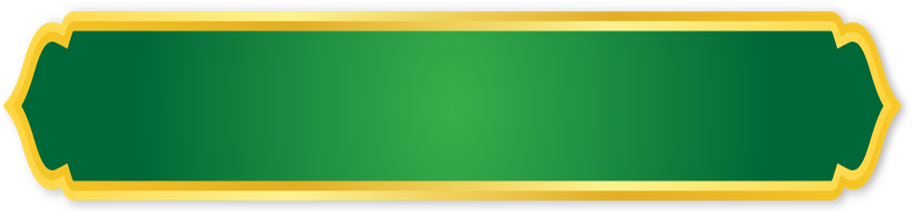 CA ĐOÀN THÁNH MONICA 
GIÁO XỨ THIÊN ÂN